Resilience Assessment Toolkit
Storm Reconstruction and DER Integration


Prepared for
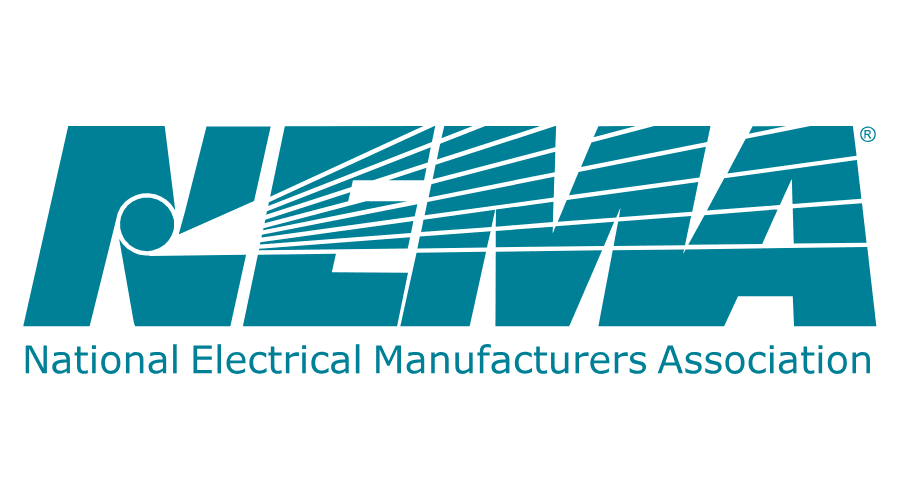 December 16, 2020
Agenda – December 16, 2020
Introductions
Storm Reconstruction
DER Integration
Q&A
[Optional presentation title]
1
Introductions
The Guidehouse Team
Brett Feldman
Research Director
Erik Gilbert
Director
Michael Hartnack
Senior Research Analyst
Storm Reconstruction
3
Executive Summary
T&D grids are dynamic, challenging, and critical utility assets. The continued integration of advanced technologies for resiliency, restoration, and storm reconstruction is critical to managing the effects of a growing trend in storm and natural disaster frequency, cost, and scale.
Utilities must challenge existing models and regulatory constructs, and pursue innovative spending strategies and revenue initiatives to adapt their business to the growing natural challenges. 
Overall community safety during a storm and resiliency after a storm is closely tied to the condition and status of the electric power grid, and operators must realize this when prioritizing reliability and resiliency grid investments for storm reconstruction.
Vendors must rise to the challenge of providing utilities with cutting-edge technology which solves critical utility issues today and works to address those of the future. 
The core principal of any major reconstruction effort should be to rebuild smart, ensuring that reconstruction funds maximize the deployment of innovative and dynamic technologies to mitigate future power outages, save lives, and protect property.
4
Resiliency, Reliability, and Flexibility Solutions
Market Drivers
Grid Stability, Reliability, and Resiliency
Storms and natural disasters are growing in frequency, scale, and cost
Mounting demand from ratepayers, regulators, and utility leadership for improved grid performance
S&C Electric estimates that 90% of outages occur on the distribution grid
Current methods of outage management (truck rolls and customer call-ins) are ineffective and costly
Community restoration is largely dependent on successful and swift power grid restoration
DER Integration Challenges
Voltage Instability
Bidirectional Power
Fluctuating Power Quality
Capacity Constraints
DG Load
Aging Distribution Assets
Smart storm reconstruction processes and technologies will prevent future failures
Most distribution grid assets in North America are 25-50 years old, and require replacement even without storm risks
Standard practice has been to replace failing assets or wait for it to reach the end of its useful life
Utilities typically choose between retrofit and replace if an asset is not destroyed – in either case, the best available technologies should be deployed if possible

Progressive Ratemaking Strategies
Transition away from cost-of-service ratemaking is slowly occurring
Smart reconstruction investment can vastly improve reliability metrics, bringing tangible financial benefits to utilities
Utilities are expected to deliver reliable power, and are fined or rewarded based on their performance.
5
Disaster Management
Three Phases for Success
The best way for utilities and network providers to mitigate outages and operate a resilient grid is to proactively and preemptively invest in hardware and software technologies in preparation for weather and other outage events.
Predict, Prepare, and Protect
As the effects of the disaster pile up, the consequences of utility investment (or lack thereof) in prediction, preparation, and protection strategies will directly and adversely affect its response actions during the withstand and mitigate phase.
Withstand and Mitigate
The respond and recovery phase heavily relies on system visibility maintained by the utility throughout the event. With advanced remote monitoring and automation, a utility will know which key assets have been affected and will dispatch response crews or manually reroute power as needed.
Respond and Recover
Once direct recovery from a disaster is complete, a utility must spend time reviewing what worked, what did not, and what could have been done differently or prevented. Update the plan as equipment is bought, upgraded, changed, or repaired.
6
Strategic and Cost-Efficient Resiliency Strategies
01
02
Thinking Ahead Ensures Preparedness
Flexibility Enables Balanced Solutions
When planning for current and future grid investment, it is critical that utilities take a holistic view of their network’s key weaknesses and issues that need to be addressed, now and in the future, and weigh the costs and benefits of resiliency technologies versus the results of inaction.
Utilities must have a flexible mindset when working toward achieving the goal of high reliability driven by smart storm restoration strategies and technologies. With flexible systems and an innovative approach, grid performance will improve markedly, even considering the increase in natural disasters.
Utility siloes are being broken
Storms are increasing in strength and frequency
Strategic Planning and Investing
03
04
Collaboration Breeds Innovation
Future-Proofing Requires Constant Re-Evaluation
With collaborative efforts on the part of both the utility and their solutions provider, innovation across and within segments and groups will provide utilities with more, superior solutions than they may be able to purchase off the shelf or build themselves
Utilities must not rest with current systems, technologies, protection schemes, or recovery efforts. Instead, they must continually and systematically improve all aspects of grid hardening and resiliency across their T&D networks
Community resiliency is tied to grid restoration
The technology is here, and it is up to utilities to use it
7
Key Storm Reconstruction & Resiliency Technologies
Rebuilding the electric power system must incorporate innovative smart grid solutions – information and communications technologies with built-in computing power and automation, such as smart meters and distributed and connected sensors – to isolate problems and bypass them automatically. These technologies provide resilience and flexibility to grid operators and help power restoration efforts after a storm. 
When power interruptions occur, microgrids, energy storage, and other distributed and backup generation systems can ensure continued operation of critical facilities. 
For critical equipment, cabling resistant to long-term submersion in water and oil and other pollutants potentially present in flood waters should be used. In addition, classes of transformers, switches, and enclosures that are designed to be submersible should be deployed in flood-prone areas
After a disaster, power should be restored to the most critical services first. Planning efforts should also carefully consider safety issues that can emerge when recovering from flooding.
Smart Meters
Energy Storage
Distribution Automation & FLISR
Distributed and Backup Generation
Building a Smarter Grid
Software Platforms
Grid Monitoring and Control
Microgrids
Hardened Grid Assets
February 2019
8
Wildfire Mitigation Technologies
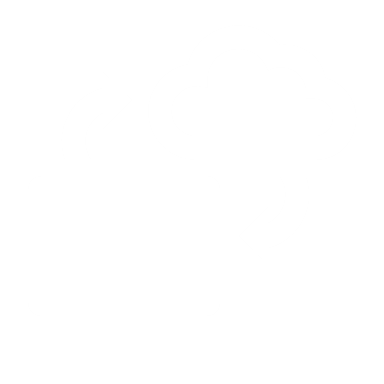 6
5
4
3
1
2
ADMS, OMS, EMS, SCADA
Smart Meters, Line Monitors, and Sensors
Microgrids and Distributed Generation
Vegetation Management
FLISR, Reclosers & Sectionalizers
Remote Substation Monitoring
Microgrids will become a key source of backup local generation for when centralized power goes out. Outages that result from wildfires can be restored by connection to a microgrid, and preventative outages, such as the rolling blackouts conducted in California in the summer of 2020 to mitigate wildfire risk, can be offset with microgrids and DG to maintain power through planned outage scenarios.
AMI meters and smart sensors can communicate with utilities to provide updates on network conditions. During wildfires, this information can be used for firefighting operations and to ensure that power has been cut to at-risk locations. Sensors and some meters can detect voltage fluctuations that may be indicative of outages or ignitions on connected segments of a T&D network.
A self-healing grid with strategically placed intelligent switches, relays, reclosers, and other devices will increase fault recognition speed and network safety. In the event of an ignition risk on the network, a FLISR system can ensure power is cut to at-risk locations and routed through healthy networks.
T&D substation monitors with asset health information and operating condition monitors and can detect outages and ignition conditions. Ambient temperature sensors may also determine if an asset is failing due to fire or if the asset temperature is high enough to promote ignition.
As much as 50% of utility-caused wildfires begin as a result of vegetation coming into contact with energized lines. Utilities can leverage advanced vegetation management schemes to drastically reduce wildfire ignition risk. VM platforms can autonomously scan images, and using AI and machine learning, recognize network and asset characteristics indicative of high-risk vegetation growth.
A grid management platform can help utilities manage outages, manually or automatically reroute power, and cut power to areas of the system with high ignition risk. These system can pull in data from distributed sensors—for example, wind or temperature sensors out on transmission lines—and help utilities take the appropriate and safest action.
With much of the world’s electric infrastructure built as overhead lines with wooden poles, the risk of major network destruction and outages resulting from wildfires is high. Beyond mitigating wildfire damage should a fire occur, it is critical that utilities take actions and deploy technologies onto their networks to prevent wildfire ignition due to asset failure, vegetation management, and other scenarios.
9
Key Conclusions and Recommendations
Storm Restoration Technologies and Strategies for Utilities & Vendors
Build the Grid of Tomorrow

The energy and utility industry is deeply entrenched in a dynamic period of innovation and disruption at all levels. Many utilities are shifting away from sole reliance on central generation, while customers manage their energy usage like never before.
The intersection of data availability and advanced computing power has put holistic grid infrastructure management within sight, and utilities must act. 
Building for tomorrow includes preparing a communications infrastructure that can handle vast and advanced software platforms and manage severe outage events across an entire grid network
Most importantly, the deployment of smart technologies and connected assets on the grid itself before, during and after a storm or natural disaster will allow utilities to operate and maintain a high-performing grid for years to come.
Continue to Innovate to Address Resiliency Challenges
Recognizing modern growth opportunities is a critical factor for business growth, but understanding the needs of the next-generation reliable utility and providing innovation and product development to meet those needs is equally important. 
The most successful vendors in the resiliency technologies space will be those that continue to drive innovative solutions forward, demonstrating the benefits to utilities, regulators, and ratepayers. 
As the frequency and intensity of storms and other hazards natural disasters grows, so too should the pace of innovation and the rate of deployment
As unidirectional power flows morph into interconnected, intelligent, and self-healing machines with energy and information flowing from asset to asset in all directions, vendors must lead the charge and ensure cutting-edge smart energy technologies are integrated safely and securely and facilitate and secure the next generation of grid reliability and resiliency.
Consider and Prioritize Flexible Options
Every utility is unique in its strengths, challenges, climate, and regulatory landscape. This means every product and every project should be developed and deployed to match specific needs.
Utilities that struggle with wildfires in California will need different resiliency technologies and equipment than those in Florida seeking assistance with hurricane restorations. 
Among the most important flexible and dynamic storm restoration technology categories include device hardware, networking, communications, IT and analytics platforms.  
This type of flexibility will keep the market growing and allow vendors across the segment to witness success and utility networks to prepare, withstand, and recover from storms stronger than ever before.
DER Integration
11
Table of Contents
Contacts
Introduction
Why DER?
Regulatory and Statutory Considerations
Technical Standards Considerations
Key Recommendations
Introduction
The energy transformation is being propelled by growing customer demand for cleaner, more flexible, and cheaper solutions. This evolution will go well beyond the power grid and the power industry—it will affect the way we live, work, and move in our communities, as well as the way we use materials, produce and move goods, and provide services.
Distributed energy resources (DER) are an integral part of this transformation. They provide an economic and resilient solution to energy consumers at the grid edge. To cope with the increasing number of DER assets deployed and to ensure these are treated as equal within the power system, utilities, regional transmission organizations (RTOs), independent system operators (ISOs), and the federal government are implementing grid interconnection guidelines that DER installations need to follow. This report highlights the type and main characteristics of the regulations being implemented. 
Electrical equipment manufacturers will also need an overview of the process that DER installations need to follow to get interconnected. This report discusses how NEMA members’ product can help installers simplify their interconnection processes by getting equipment certifications and following the required standards.
Finally, the report goes beyond DER interconnection requirements and shows how DER and equipment manufacturers can play an extended role in the future power system.  Use cases showcase how equipment manufacturers and utilities can partner to create the right structure to capture all the value that DER can provide to customers, the grid, and ultimately, manufacturers.
Table of Contents
Introduction
Contacts
Why DER?
Regulatory and Statutory Considerations
Technical Standards Considerations
Key Recommendations
North America DG Deployment Market Forecast
Annual Total DER Capacity by Region, World Markets: 2020-2030
Cumulative DG Capacity by Technology, North America: 2020-2030
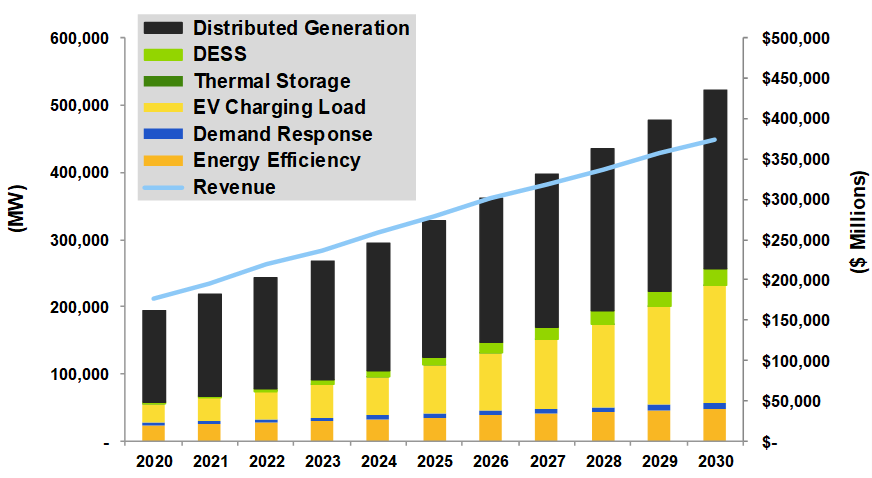 Note: Regulatory changes from the new US administration not included
Analyst Insights
In North America, the need for resilience and deployments of distributed solar PV and solar plus storage should continue to drive demand for DER solutions across all major US states. Despite a short-term decline in DG deployments, decarbonization and clean technology pushes across major economies and regulatory bodies should encourage greater offset of DG for centralized generation technologies. According to Guidehouse Insights’ estimates, new DG deployments should continue to exceed the deployment of new centralized generation capacity growth.
DER Market Overview
The North America DG market is increasing at a CAGR* of 9.7% until 2030.
Market challenges will result in 19.1 GW of DG capacity additions in 2020.
North American cumulative DG capacity is estimated to exceed 522 GW by 2030.
North America is expected to install 18.2% of the world's new DG from 2020-2030.
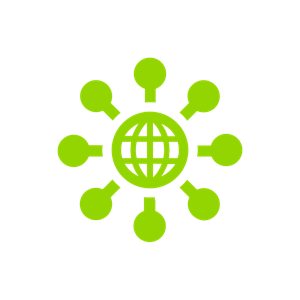 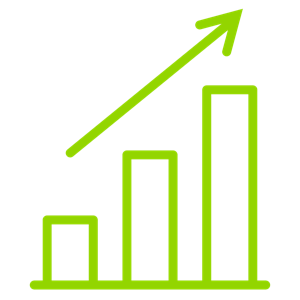 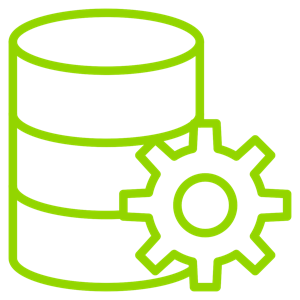 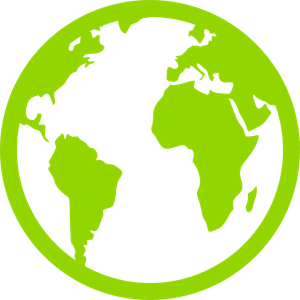 Despite supply chain hurdles, 5.7 GW of North America’s DG will come from solar PV in 2020.
C&I customers will account for 70.9% of DG capacity in 2020.
North American DG revenue is expected to reach $350 billion between 2020-2030.
The US is expected to account for 94.6% of North America's DG growth between 2020 and 2030.
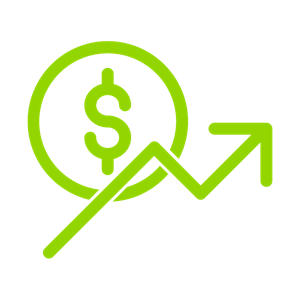 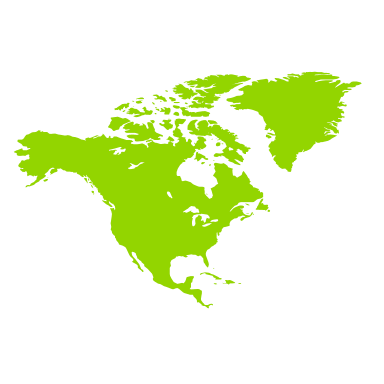 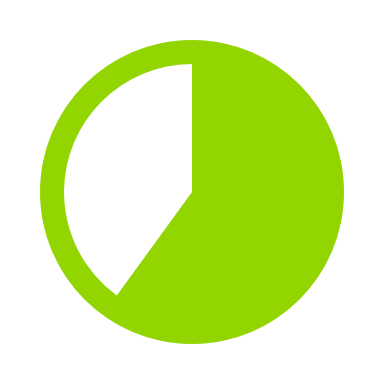 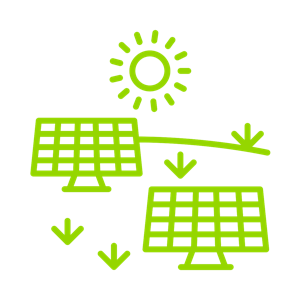 * See the acronyms and abbreviations list for spellouts.
The DER Value Chain
DER Value Chain
Distributed Generation
Distribution and DSM
Storage
Energy Efficiency and Load
Renewable
Conventional
Key Highlights across the Value Chain
Despite the impacts of the pandemic, DER generation technologies still benefit from being mature markets and are likely to have greater resiliency to restrained market conditions than some other DER technologies. Additionally, generation technologies are often the go-to choice for reliable and cost-effective power, especially in regions with more outages.
The C&I sector is expected to be most heavily affected in the current market conditions due to decreased activity and corresponding economic effects. Different regions are predicted to have different levels of effects, with nascent markets taking less of a direct hit than established markets; regions containing pandemic hotspots are expected to be more heavily affected. Application segments with stimulus packages that incentivize clean energy are likely to bounce back more rapidly.
Market Inflection Trends
DG Deployment: Industry Growth Potential, North America
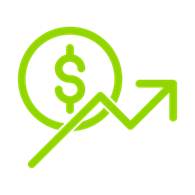 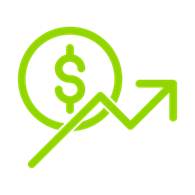 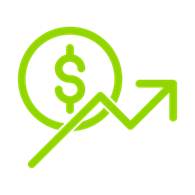 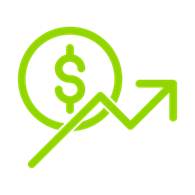 Analyst Insights
With the ongoing energy transition, customer needs are evolving to accommodate the demand for implementing efficient DER solutions. This trend is motivating producers and consumers of distributed power to look beyond traditional generation and specific project finance instruments and into new and innovative solutions. In the US, the new Biden administration is likely to encourage growing climate change efforts by local states with federal support.
Market Drivers and Barriers
Impact over the Next 10 Years
1–2 years
3–4 years
5–7 years
7–10 years
Clean energy policy under the new Biden administration and wholesale market reform
Proper incentives for utilities, such as New York’s earning adjustment mechanisms
Market Drivers
Increased demand for resiliency in the western US
DG allowing utilities to delay T&D upgrades and defer infrastructure costs
Global deployments of generation technologies impacted by COVID-19 in the short term
Managing the intermittency of DG, especially at high penetrations, requiring investment in costly DSM solutions
Market Barriers
Renters and condo owners, a substantial market segment in North America, having limited access to DG
Regulatory barriers on PPAs limiting DG growth in some states such as Kentucky
Impact: High         Medium        Low
Table of Contents
Introduction
Contacts
Why DER?
Regulatory and Statutory Considerations
Technical Standards Considerations
Key Recommendations
Regulatory and Statutory Considerations for Successful DER Integration
DER Interconnection regulations can come from the Federal or State Governments, RTO/ISO or individual utilities.
Traditionally, Most regulations regarding DER integration are set at the regional or state regulatory level. But the Federal government is becoming increasingly active in the space.
Individual utilities translate high-level regulation in practical interconnection processes and set technical requirements
Regulatory and Statutory Considerations for Successful DER Integration
FERC Order No. 2222: The  FERC issued a breakthrough order on September 17, 2020. This order adopted rules aimed at removing barriers to the participation of DER in organized markets for electric energy, capacity, and ancillary services operated by regional transmission organizations (RTOs) and independent system operators (ISOs). 
DOE Support: Despite not being a top priority of federal energy policy, the DOE continues to support renewable energy, efficiency programs, DR, and DER. In 2018, DOE allocated an estimated $860 million to support energy efficiency, renewable energy, and clean transportation research and development.
Regulatory and Statutory Considerations for Successful DER Integration
North American ISOs and RTOs and State legislations are all at varying stages of DER integration. As DER technologies proliferate across the continent, they can provide capacity and ancillary services to the regional markets. However, these technologies will require their own set of rules when compared to traditional fossil generation.
Some of the most important aspects of regional legislation are:
Renewable Energy Goals Status
Distribution Deferral Opportunities
Building Regulation
Capacity Markets Rules
Regulatory and Statutory Considerations for Successful DER Integration
DER integration strategies vary from utility to utility depending on the local DER penetration, grid constraints, decarbonization strategies, and regulator push to support DER or for new strategies of grid constrain management. 
DER integration practices cover a wide range of activities—from the interconnection of DER to the grid, to DER program planning and deployment, measurement and verification, and settlement.
Individual utilities develop their own rules and processes to manage the interconnection of DER assets into their grid.
Hosting capacity evaluations and DR and DER Programs are the two main ways in which utilities manage DER and their interconnections.
 DER interconnections are usually evaluated for the following:
Safety of the general public or utility personnel
Risk of degradation to services for customers due to interruptions or power quality events
Compromise of security or reliability of electrical systems
Typical DER Interconnection Process
The technical review is the most important aspect from an equipment manufacturer point of view. A technical review of each interconnection application is generally made to confirm the operation of the proposed DER system is consistent with the technical requirements of the power delivery system and does not adversely impact other customers.
The following are the most common requirements evaluated during the technical review process:
Protection requirements
Stability studies
Metering requirements
Telemetry requirements
Asset Access requirements
Table of Contents
Introduction
Contacts
Why DER?
Regulatory and Statutory Considerations
Technical Standards Considerations
Key Recommendations
Technical Standards Considerations
Over the last decade, work on standards was focused on ensuring that DER connected to the grid does not pose a risk to the grid stability. Today, the standardization process is going beyond that and is increasingly focused on providing a communication layer that enables more complex interaction between DER and the grid.
The main standards used for DER interconnection are:
IEEE 1547-2018
IEEE 1815 (DNP3)
IEEE 2030.5 (SEP 2.0)
UL 1741 (Inverter Performance Standards)
Smart Inverters (California Rule 21)
OpenADR 2.0
SunSpec Modbus
Table of Contents
Introduction
Contacts
Why DER?
Regulatory and Statutory Considerations
Technical Standards Considerations
Key Recommendations
Key Conclusions and Recommendations
Realigning strategic focus and reevaluation of business models can unlock new opportunities.
Prosumers are at the center of the DER ecosystem. This transition of decision-making into the hand of the consumers can be an opportunity rather than a limitation for energy stakeholders. Energy providers should realign their strategic intent in the new normal and shift their operating models to identify the best aggregation strategies with their customers. A service-oriented business model can offer a win-win solution across stakeholders.
Utilities should realize and embrace opportunities across DER models.
Utilities should help create a competitive energy market by working with regulators to create the most efficient rate design. Especially considering recent FERC Order No. 2222, which requires most utilities to accept DG in wholesale markets, DG is here to stay. Utilities should push for time and location varying rates as an alternative to net metering.
OEMs need to be aware of the interconnection process and the standards required 
Understanding the interconnection process and providing information and tools that help installers and project developers reduce the effort needed to get assets interconnected is a ley competitive advantage
For electrical equipment manufacturers and digital DER management tool providers, it is critical that their products support or are planning to support the technical standards to remain relevant in the marketplace.
Questions?